Music and Early Literacy
1
“Integration of multiple modes of communication and expression can enhance or transform the meaning of the work beyond illustration or decoration”- National Council for Teachers of English (NCTE)
2
Music and Literacy Skills
Phonological awareness
Letter knowledge and print awareness 
Word knowledge and vocabulary needs application
Comprehension with text and music
Improved reading skills, can also improve writing skills
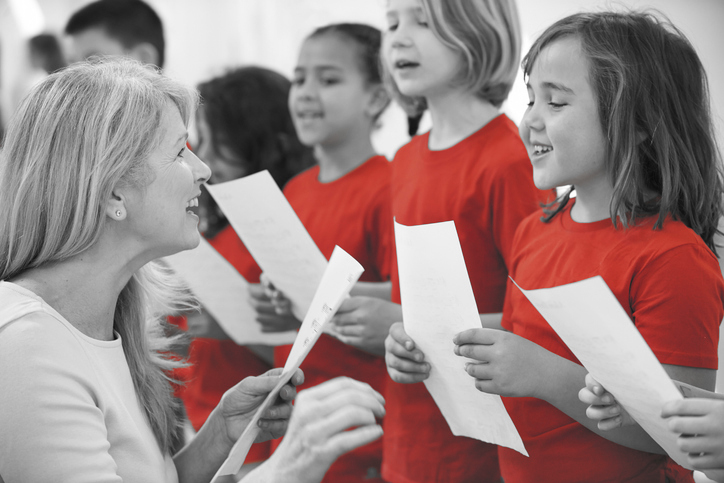 3
VDOE Standards of Learning Correlations
4
Music and Student Learning
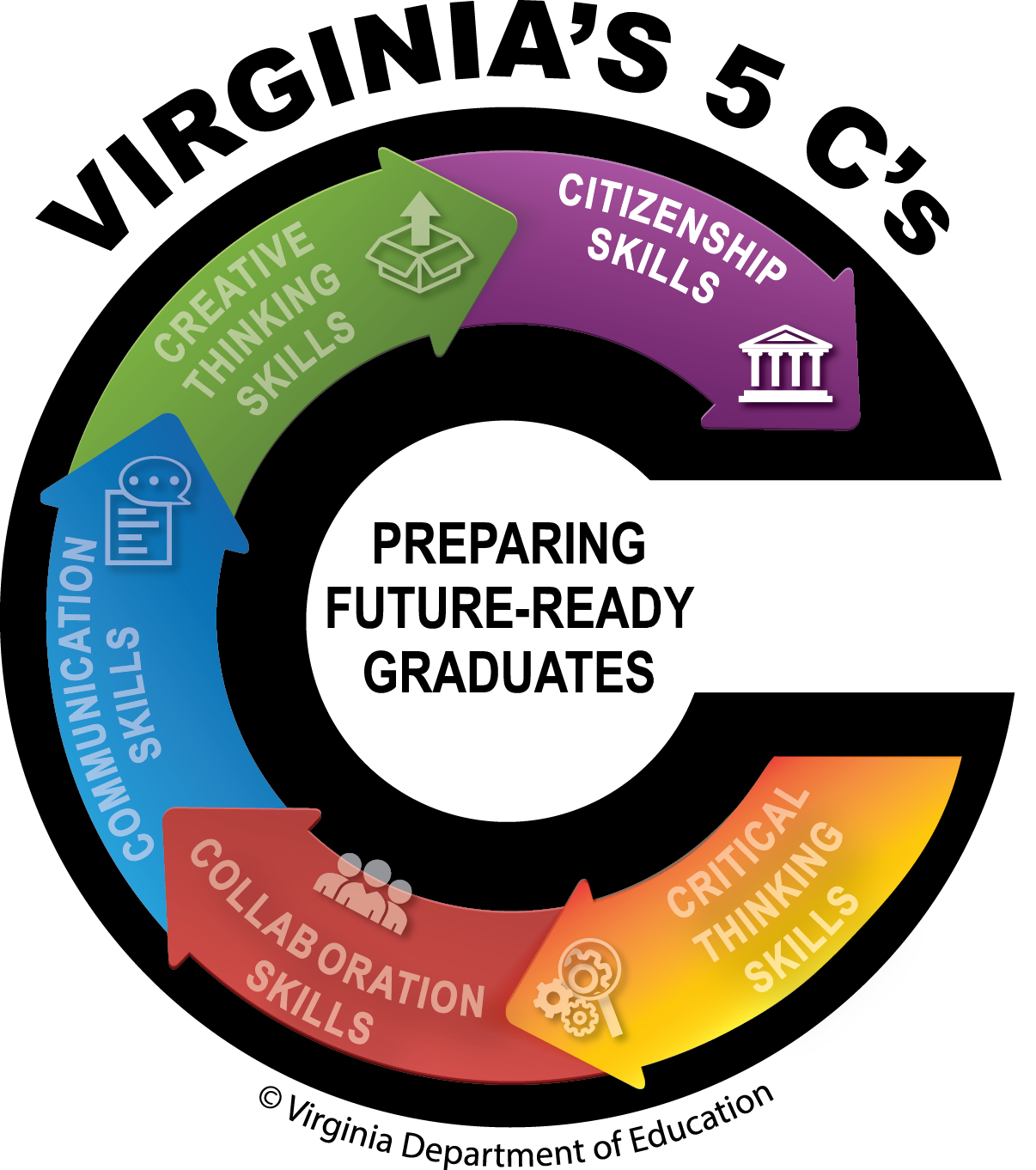 teaches concentration and communication
develops listening and speech skills
actively engages students
inspires student imagination
allows students to express themselves
connects learning to students interests
connects students to their personal experiences and the world around them
5
Music and Literacyat School and at Home
6
Listen, Sing, Play and Dance
Fun and engaging
Expand vocabulary
Explore music from a variety of genres and cultures
Ask questions about the lyrics and the music
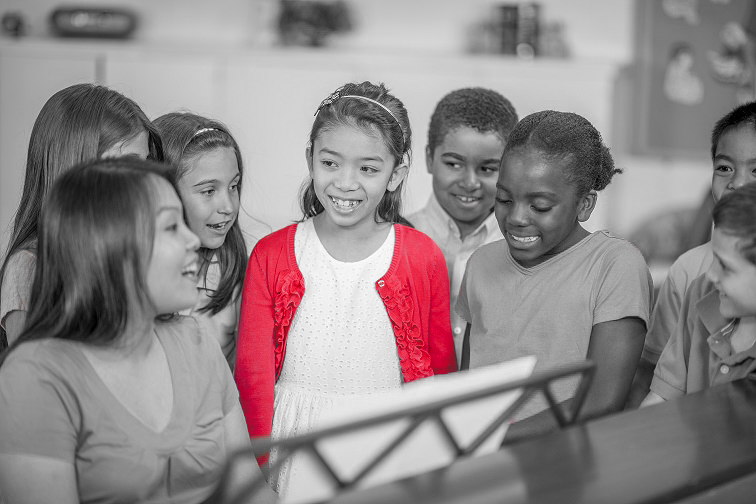 7
Steady Beat and Syllables
Tap/Clap/Stomp
Create DIY Music Instruments
Cups
Pots and Pans
Tupperware
Shakers
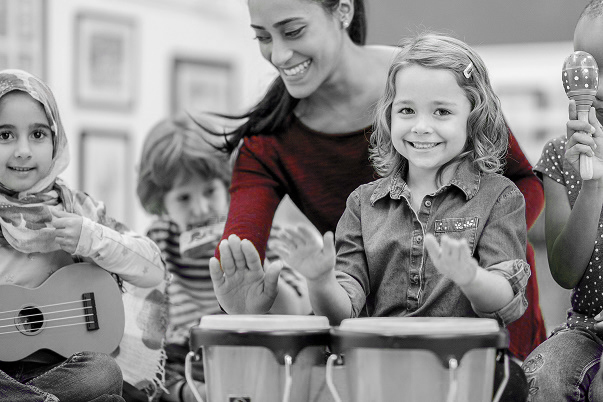 8
Rhymes and Vocabulary
Songs and Repetition
Songs for Comprehension
Memorize important skills
Letters
Parts of Speech
Spelling
9
Enhance Stories with Music
Improvise: add sound effects to the story
Improvise: add a melody to the words in the story
Compose and Arrange: compose a song to accompany the story, or that is inspired by the story.
10
Resources
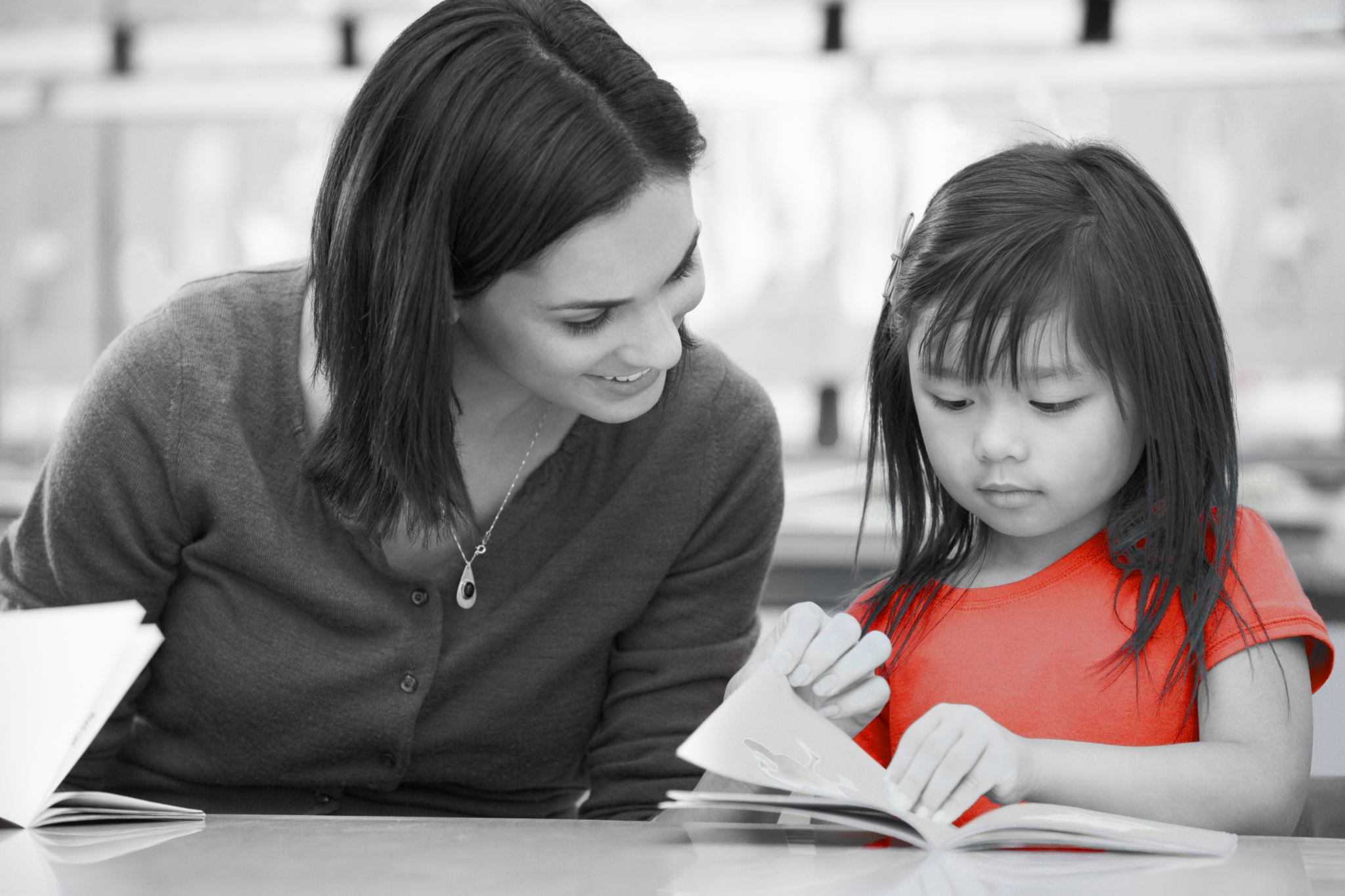 Music and Literacy - National Council of Teachers of English (NCTE) 
The Center for Arts Education
The Kennedy Center: Education
Wolf Trap | Institute for Early Learning Through the Arts
11